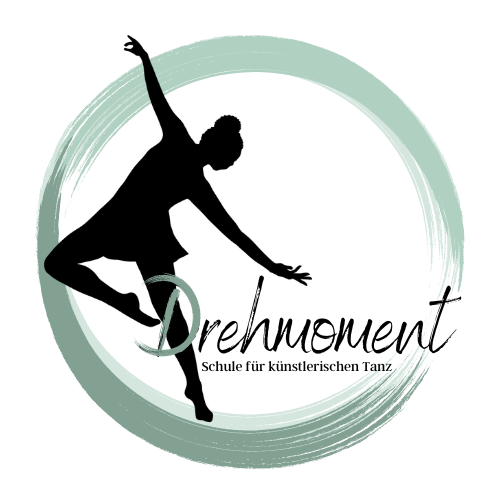 Stundenplan
Studiovermietung auf Anfrage:
 +49 17634501048
info@drehmoment-tanz.de
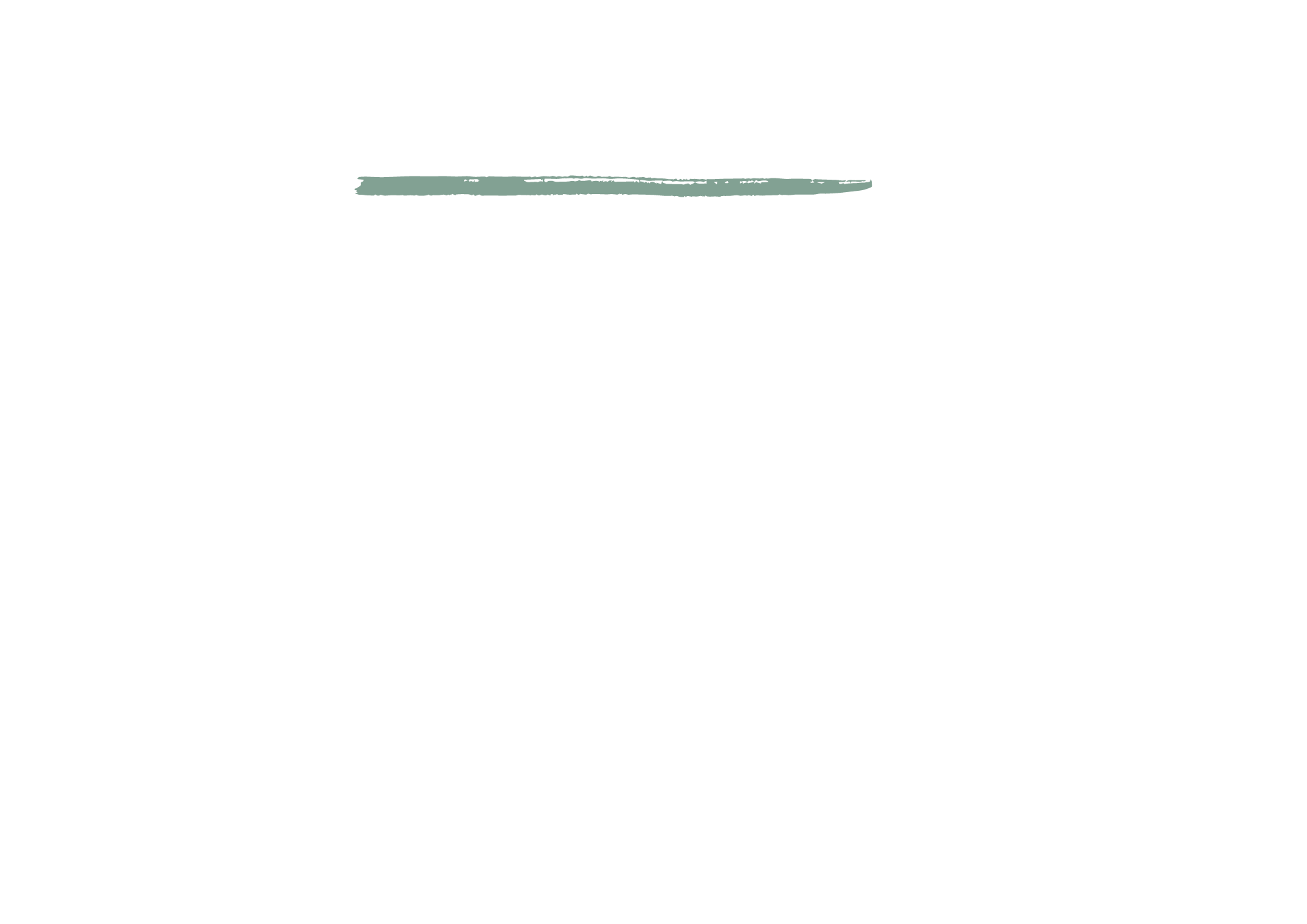 Gültig ab 08.01.2024
Freitag
Sa / So
Modern Line Dance
mit Manuela
Ballett
ab 8 Jahre
Mod. Kindertanz 
ab 6 Jahre
Mod. Kindertanz
ab 6 Jahre
Ballett
ab 6 Jahre
Tänz. Spielstunde
ab 3 Jahre
Mod. Kindertanz
ab 4 Jahre
Mod. Kindertanz
ab 4 Jahre
08:00 - 15:00
18:00 – 19:00
17:00 – 18:00
16:00 – 17:00
15:00 – 16:00
19:00 – 20:00
Modern 
ab 12 Jahre
Ballett 
Jugendliche
Ballett I
Erwachsene
Jazz Dance I 
Erwachsene
Jazz Dance II
Erwachsene
Ballett II
Jugendliche/ Erwachsene
Mod. Kindertanz
ab 4 Jahre
Jazz Dance I
Jugendliche/ Erwachsene
Ballett
ab 10 Jahre
Modern 
ab 8 Jahre
Uhrzeit
Montag
Dienstag
Mittwoch
Donnerstag
14:30 Uhr - 15:00 Uhr
I
I
10:00 Uhr – 11:30 Uhr
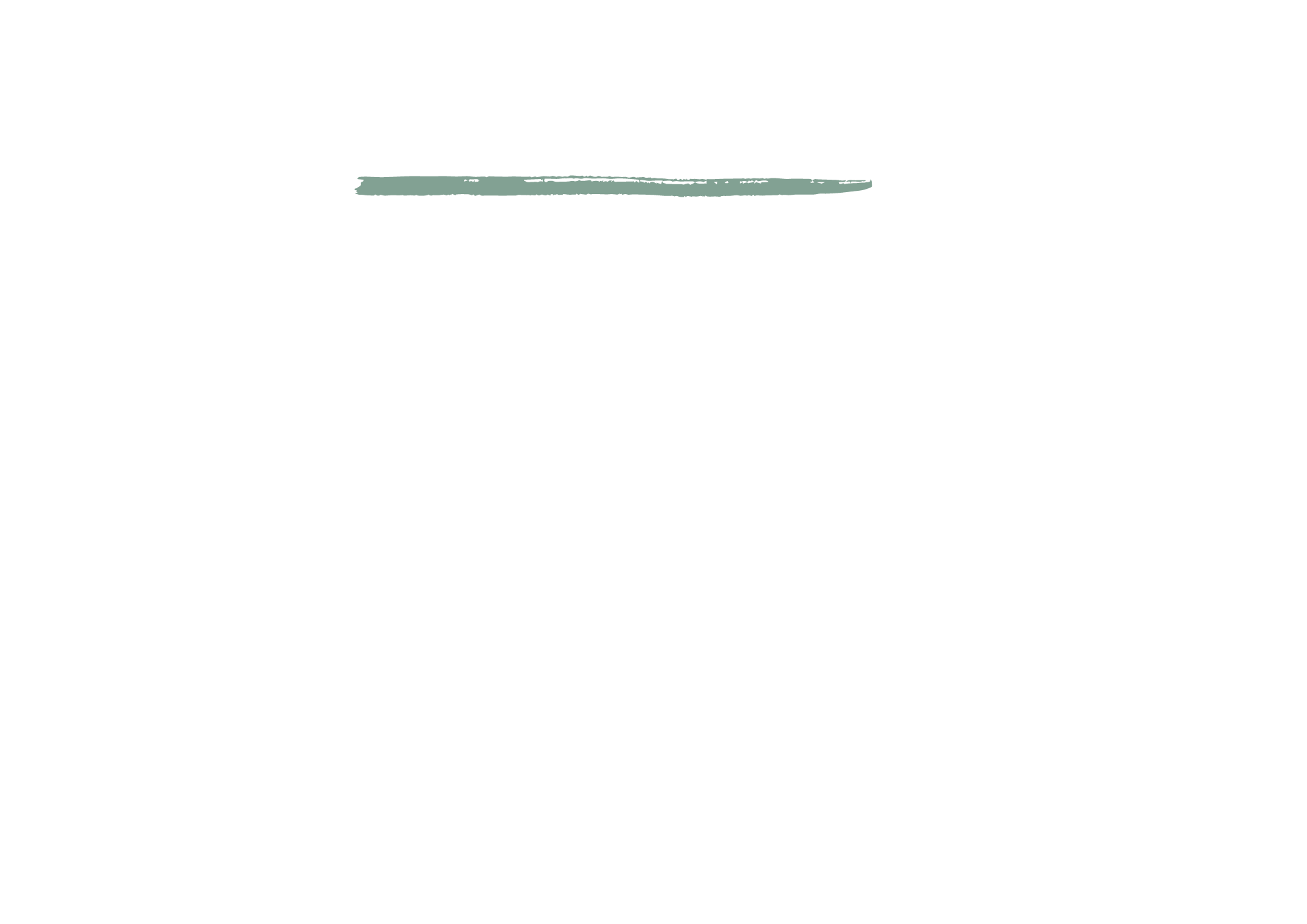 15:00 Uhr - 15:45 Uhr
15:15 Uhr - 16:00 Uhr
15:15 Uhr - 16:00 Uhr
Jazz Dance
ab 8 Jahre
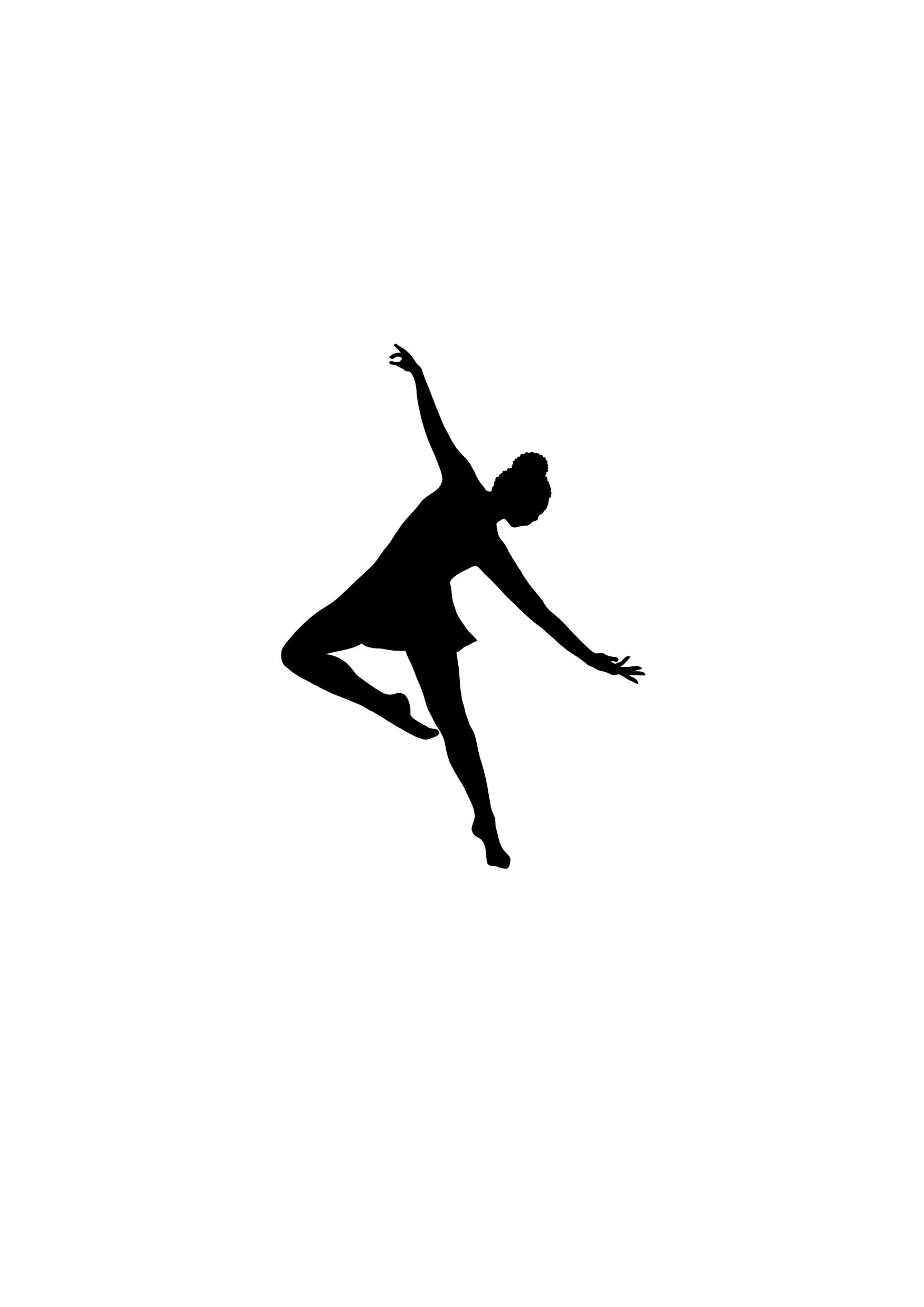 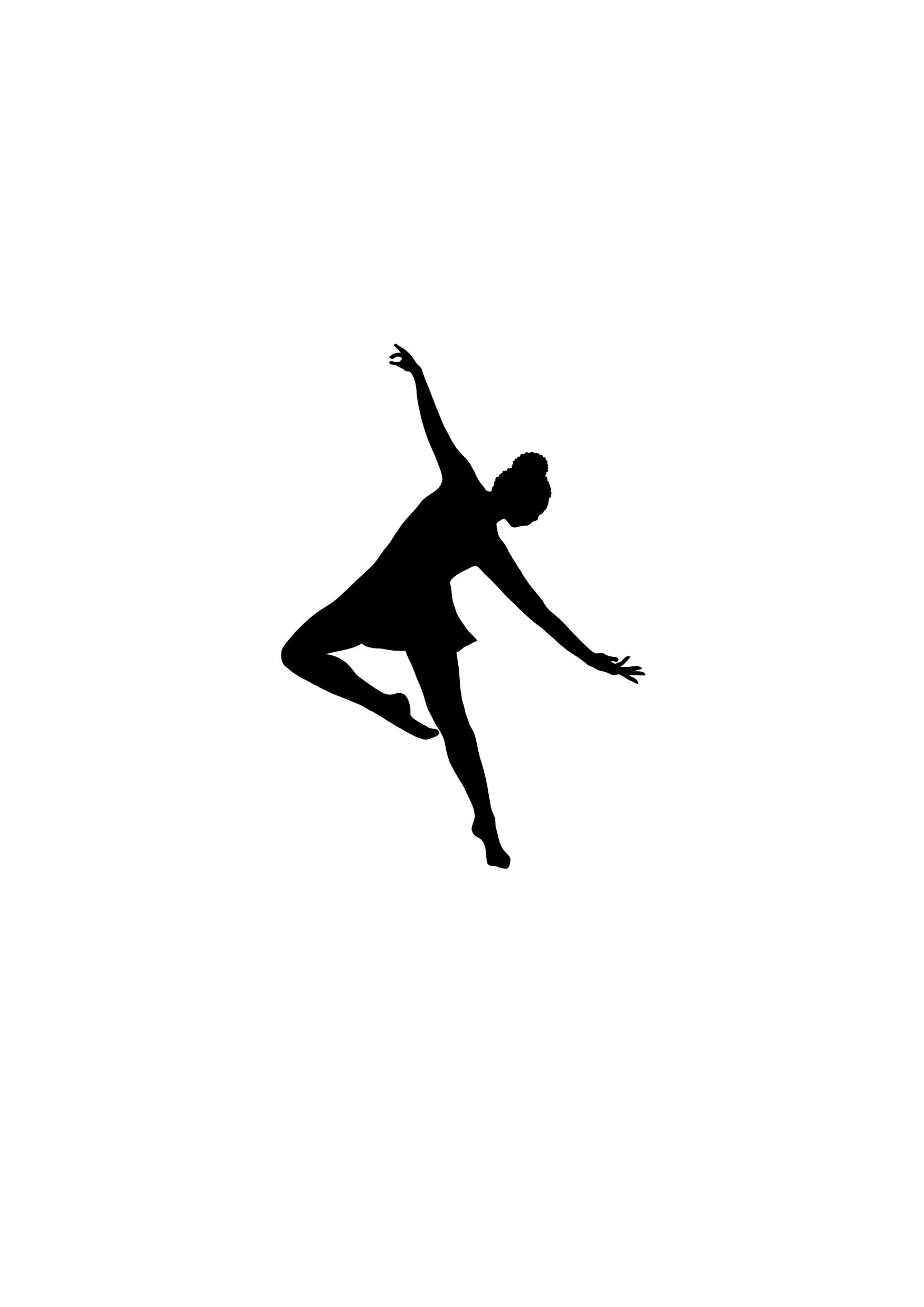 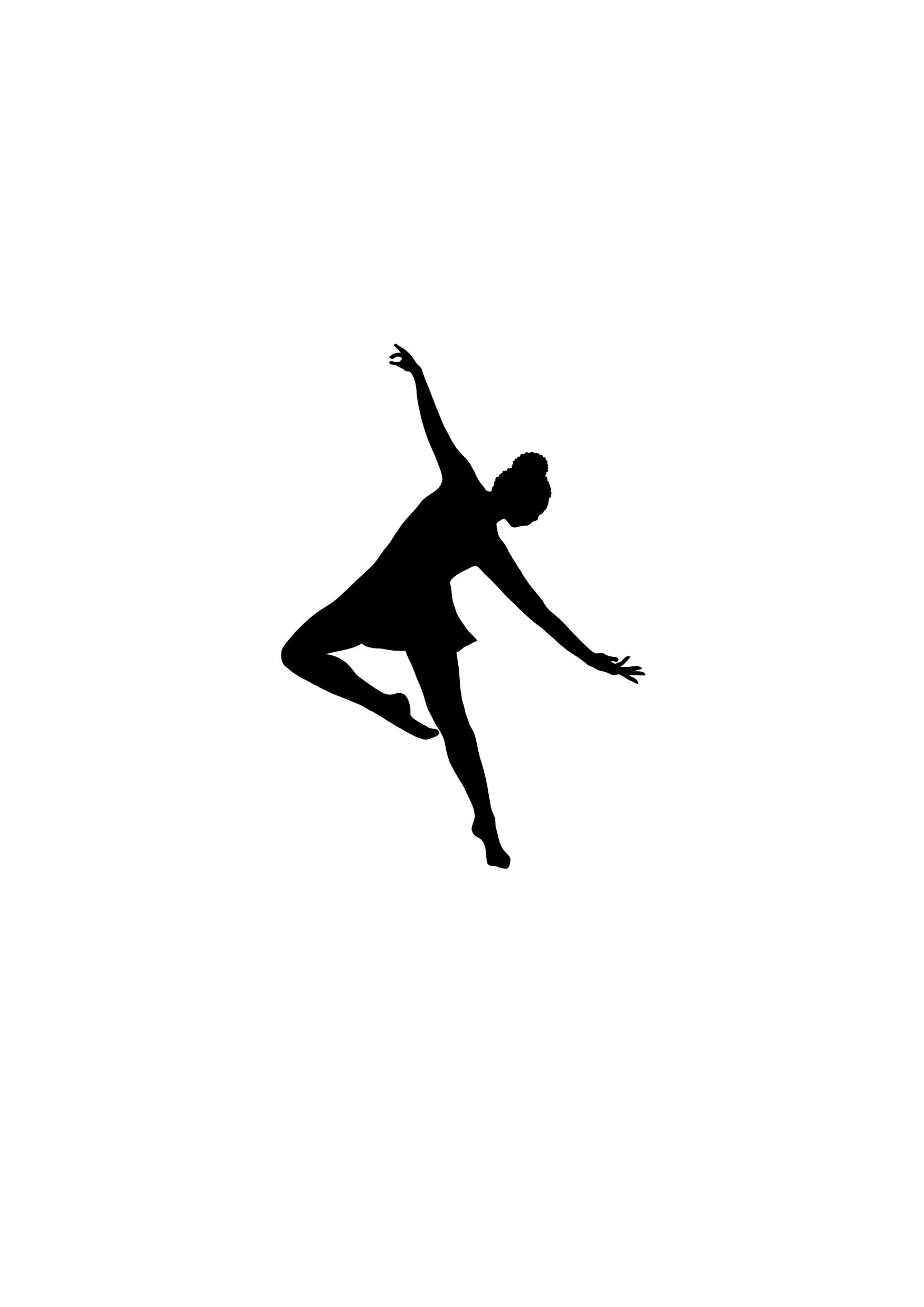 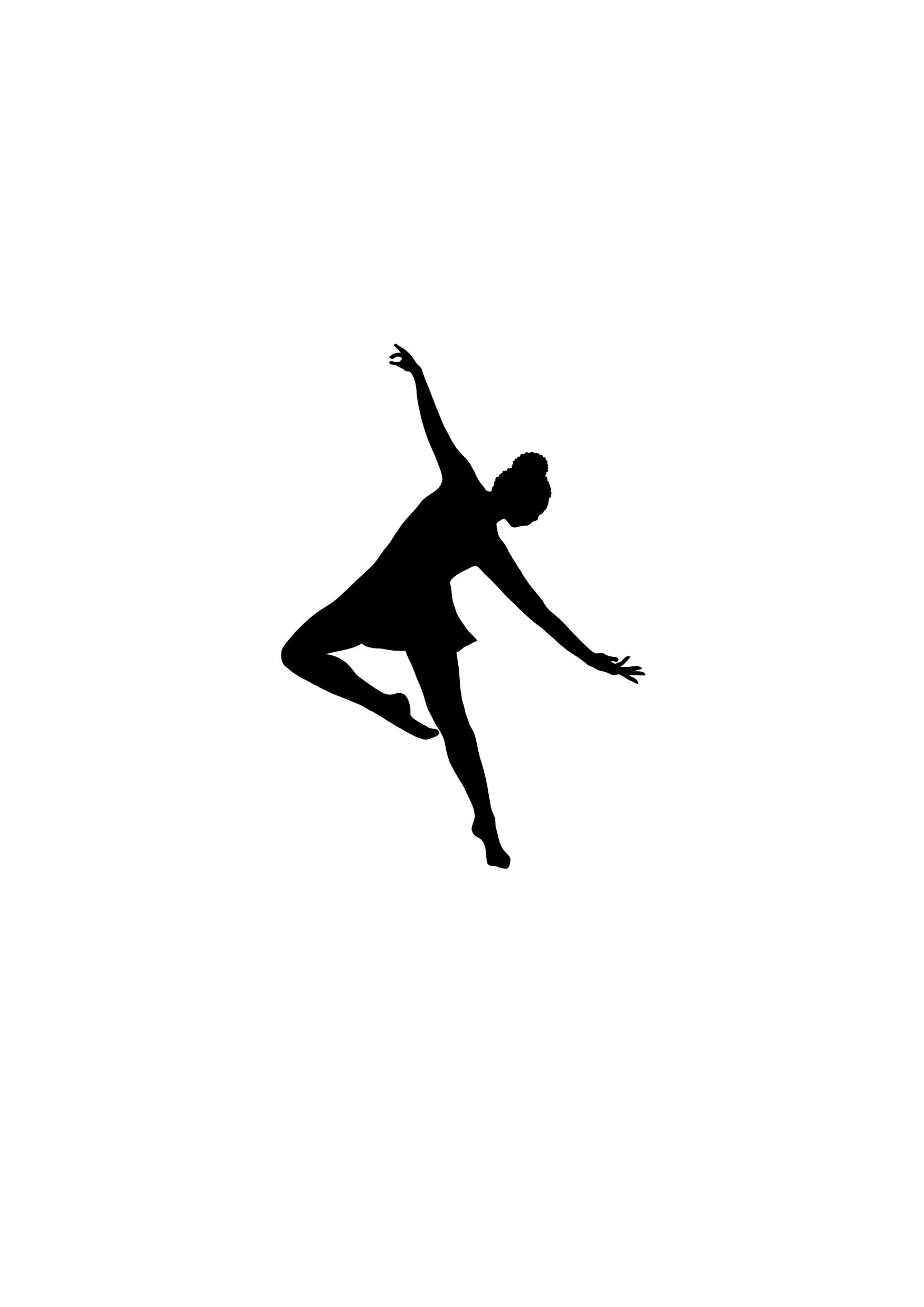 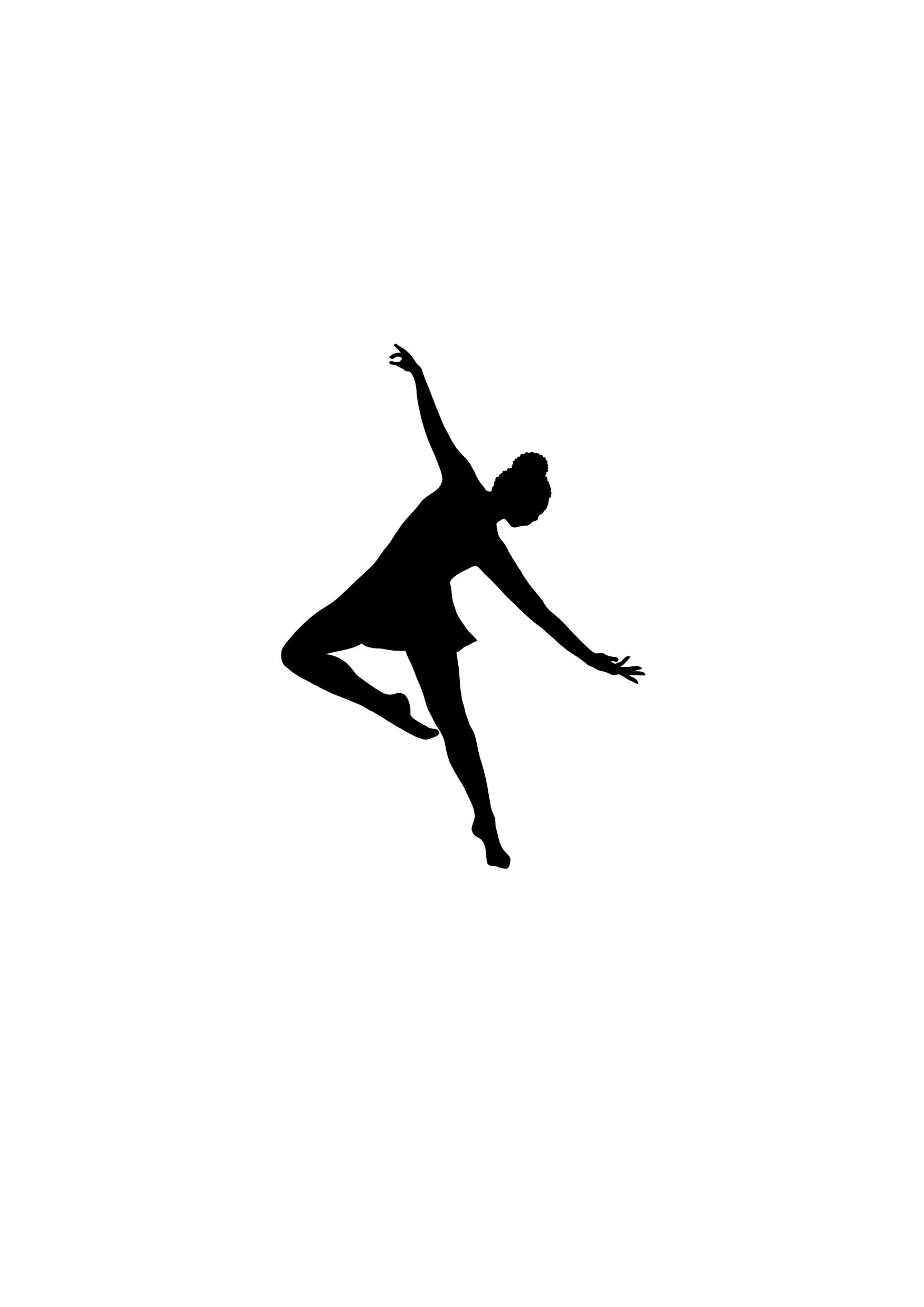 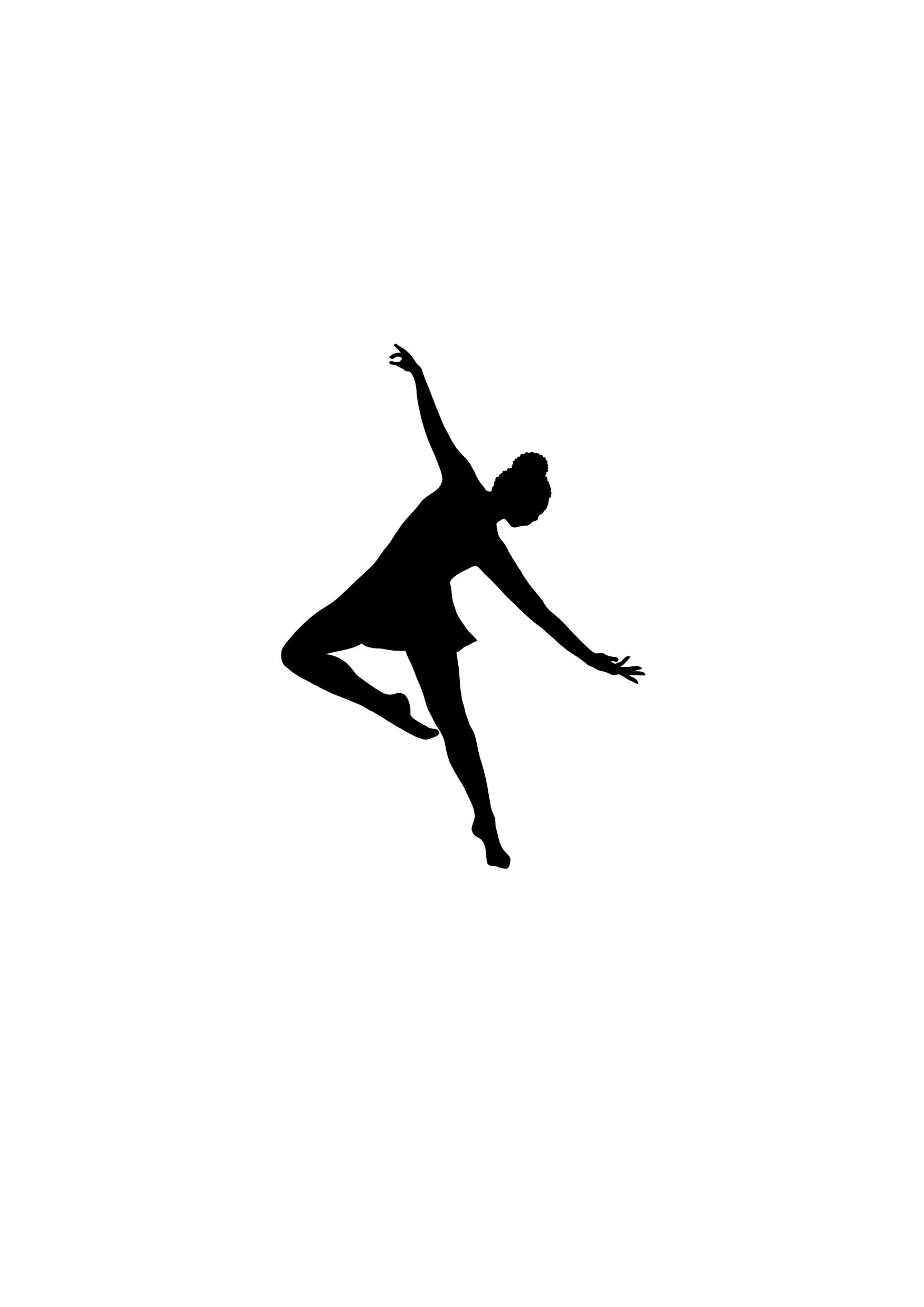 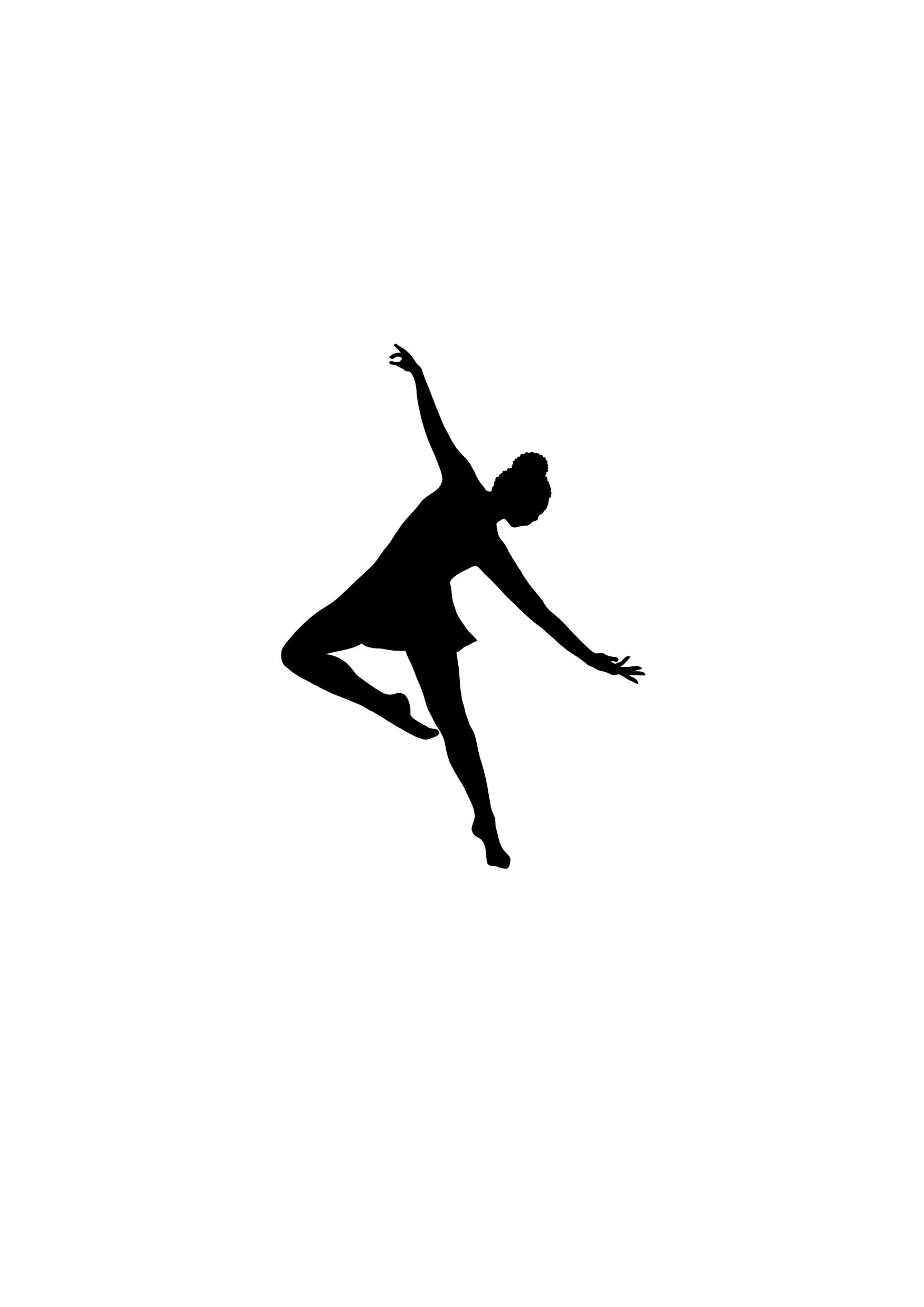 16:15 Uhr - 17:00 Uhr
16:15 Uhr - 17:00 Uhr
NEU
NEU
Modern 
ab 10 Jahre
17:00 Uhr - 17:45 Uhr
Modern 
Jugendliche
18:30 Uhr - 19:30 Uhr
I
Modern I
Erwachsene
19:30 Uhr - 20:30 Uhr
I
I
II
II
© Drehmoment Stand: Dezember 2023
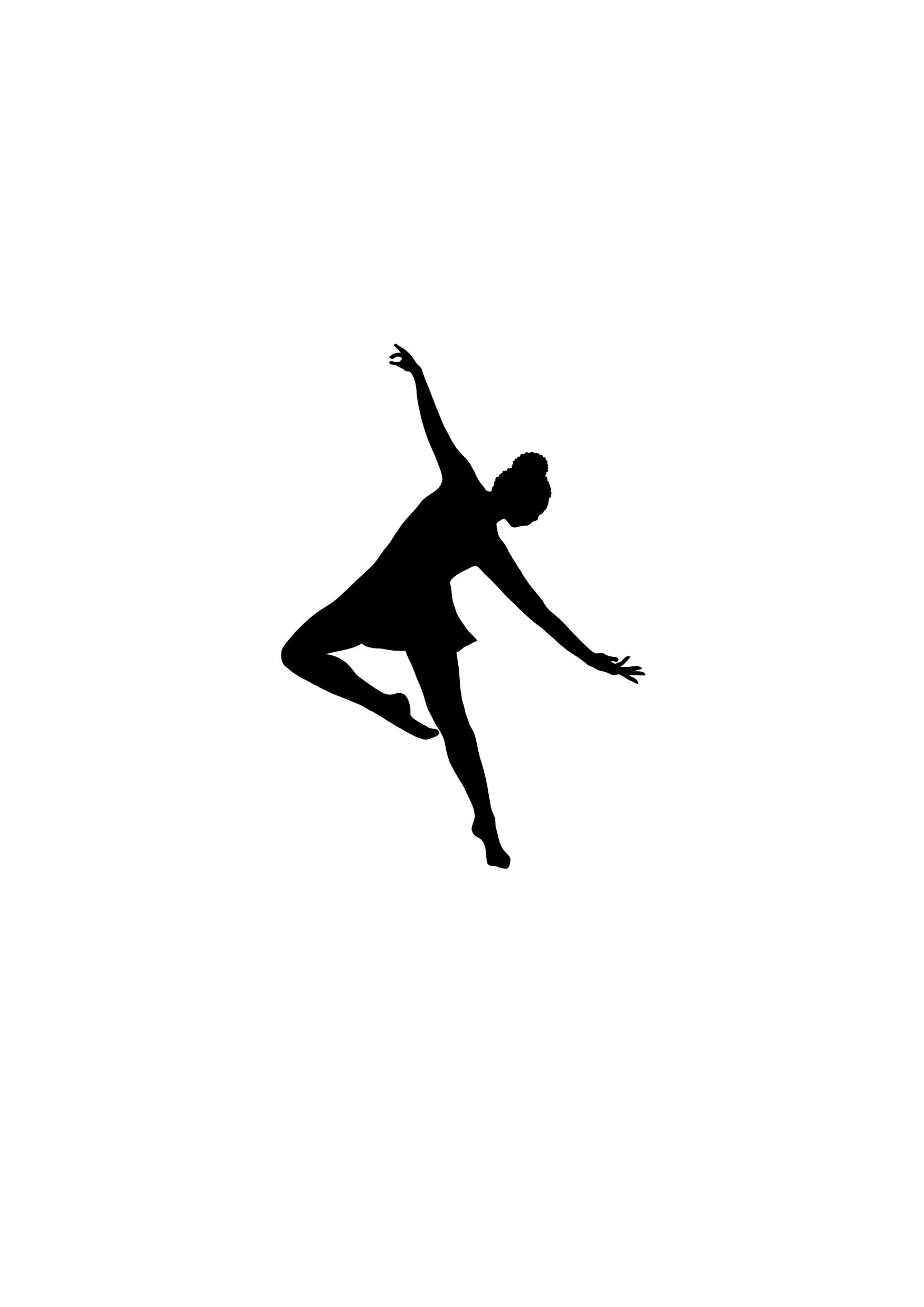 = 30/ 45 Minuten Kurs
= Fortgeschritten
= Einsteiger
20:00 – 21:00
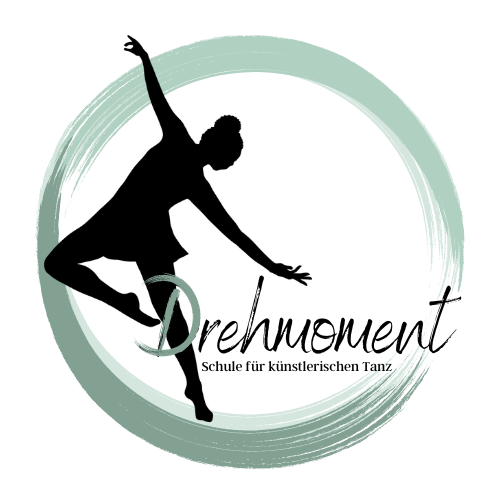 Ferien-Spezial
Nur Gültig vom:
10.10.2023 – 13.10.2023
(2. Herbstferienwoche)
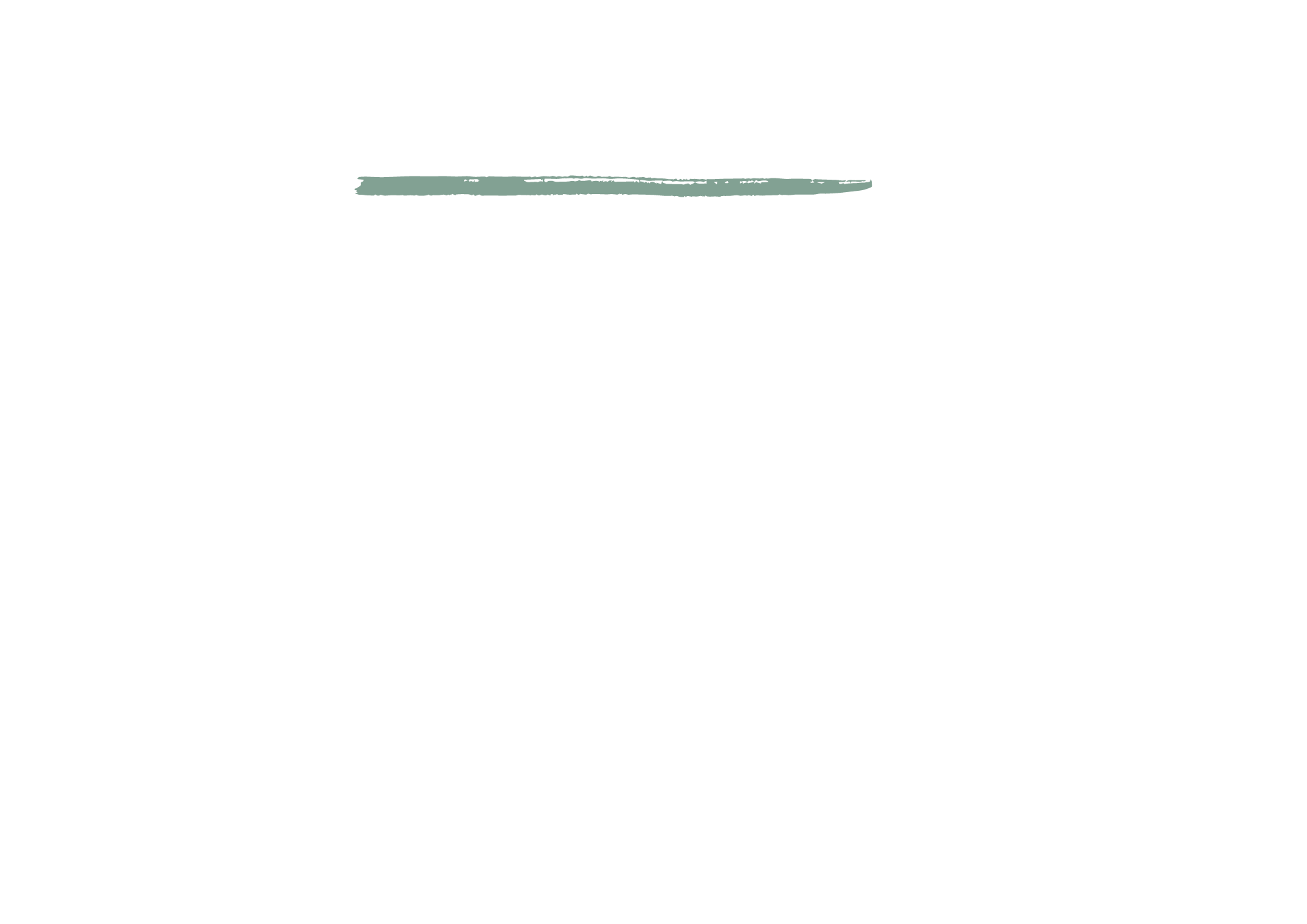 Freitag
Sa / So
Ballett
6-9 Jahre
Uhrzeit
08:00 - 15:00
18:00 – 19:00
17:00 – 18:00
16:00 – 17:00
15:00 – 16:00
19:00 – 20:00
Montag
Dienstag
Ballett 
Jugendliche
Ballett I
Erwachsene
Mittwoch
Jazz Dance I 
Erwachsene
Jazz Dance II -
Jugdl./ Erwachsene
Donnerstag
Ballett
ab 10 Jahre
I
I
15:15 Uhr – 16:00 Uhr
Mod. Kindertanz
ab 4 Jahre
Jazz Dance
ab 8 Jahre
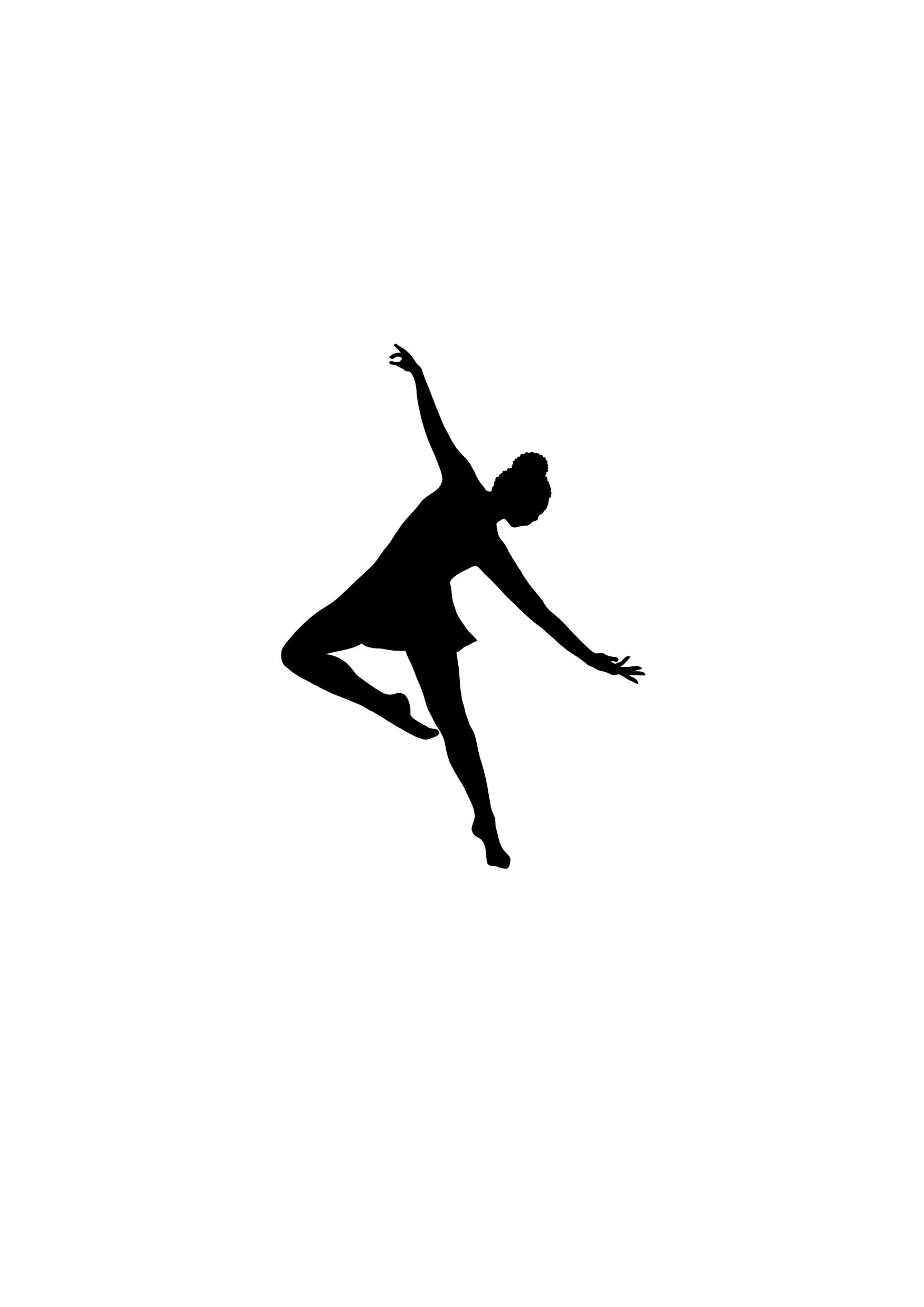 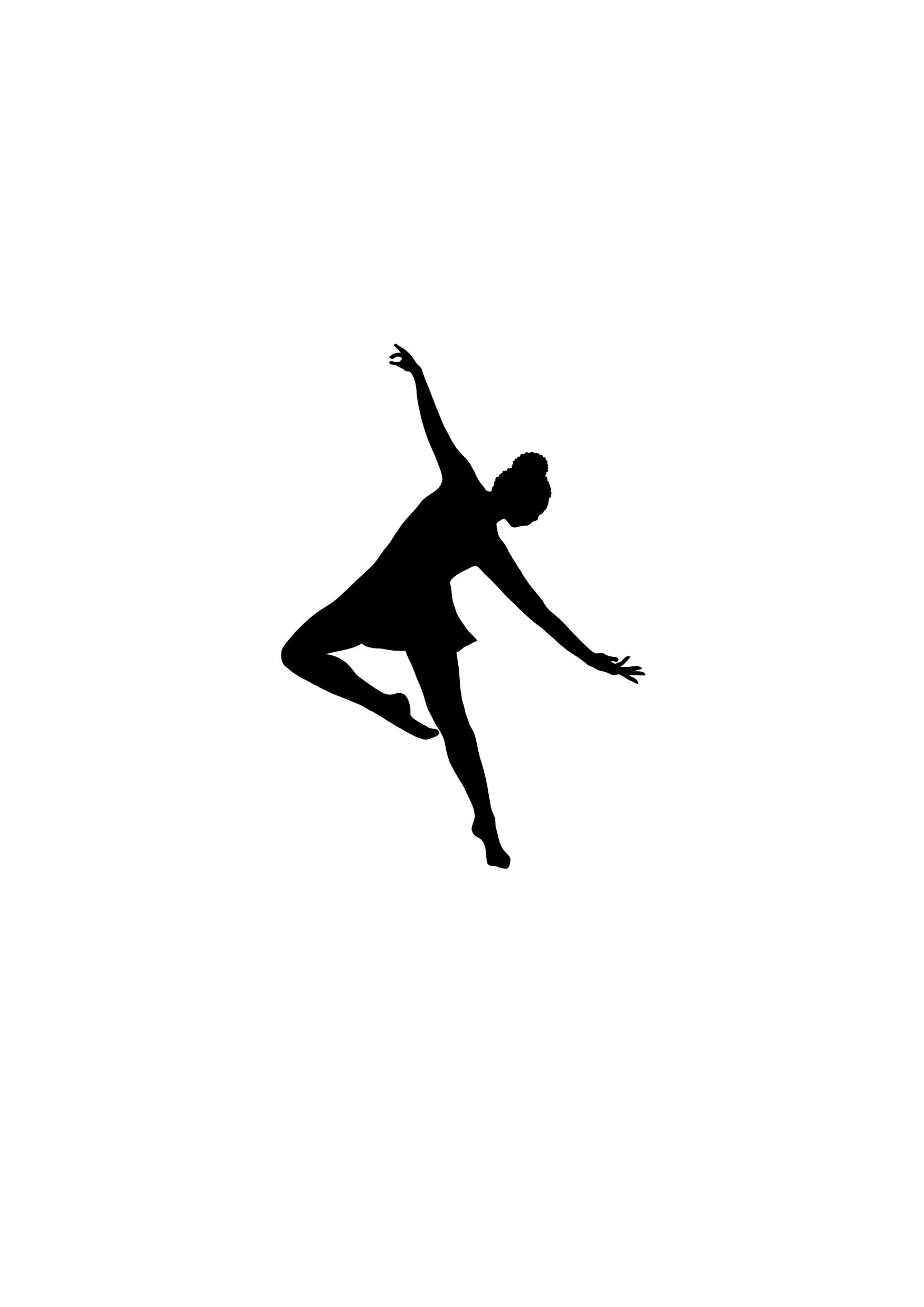 16:15 Uhr – 17:00 Uhr
Mod. Kindertanz 
ab 6 Jahre
Modern 
8-11 Jahre
Modern 
ab 12 Jahre
18:30 Uhr - 19:30 Uhr
I
Modern I
Erwachsene
19:30 Uhr - 20:30 Uhr
I
I
II
II
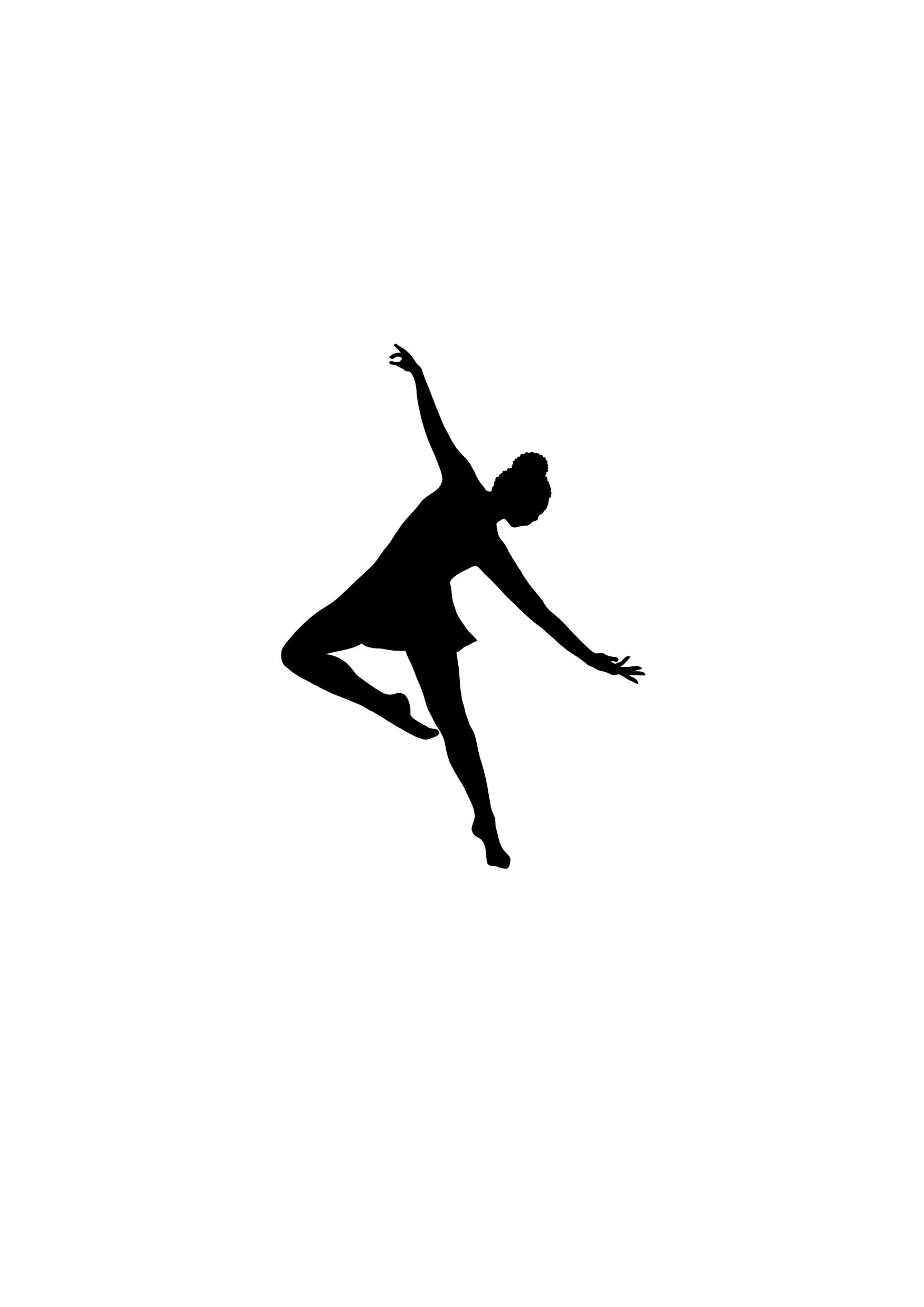 = 30/ 45 Minuten Kurs
= Fortgeschritten
= Einsteiger
20:00 – 21:00
© Drehmoment Stand: September 2023
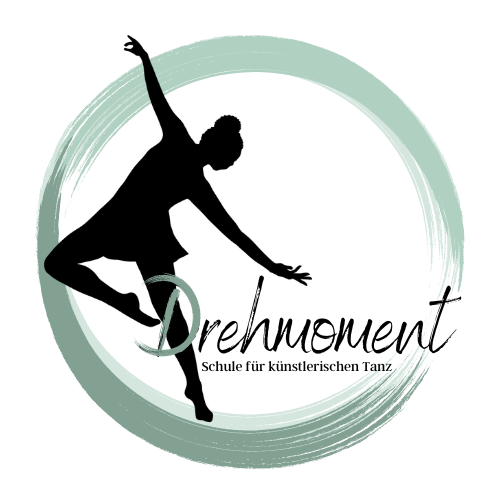 Herbstferien
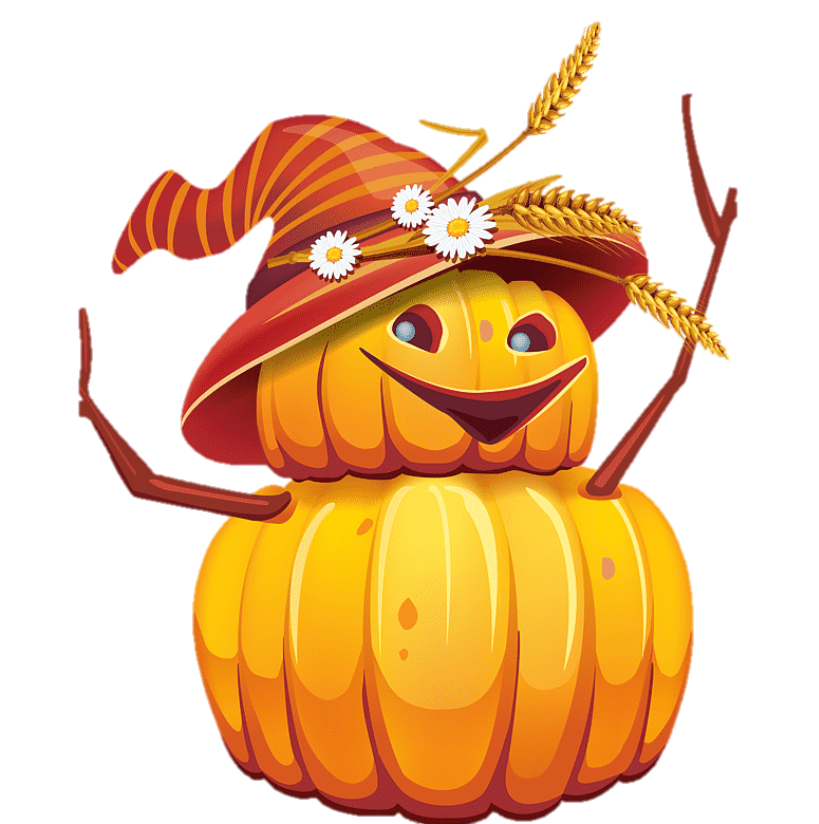 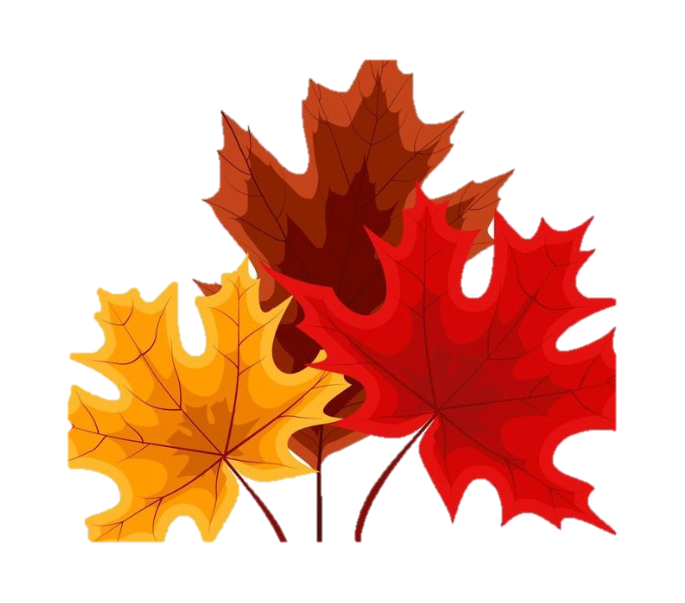 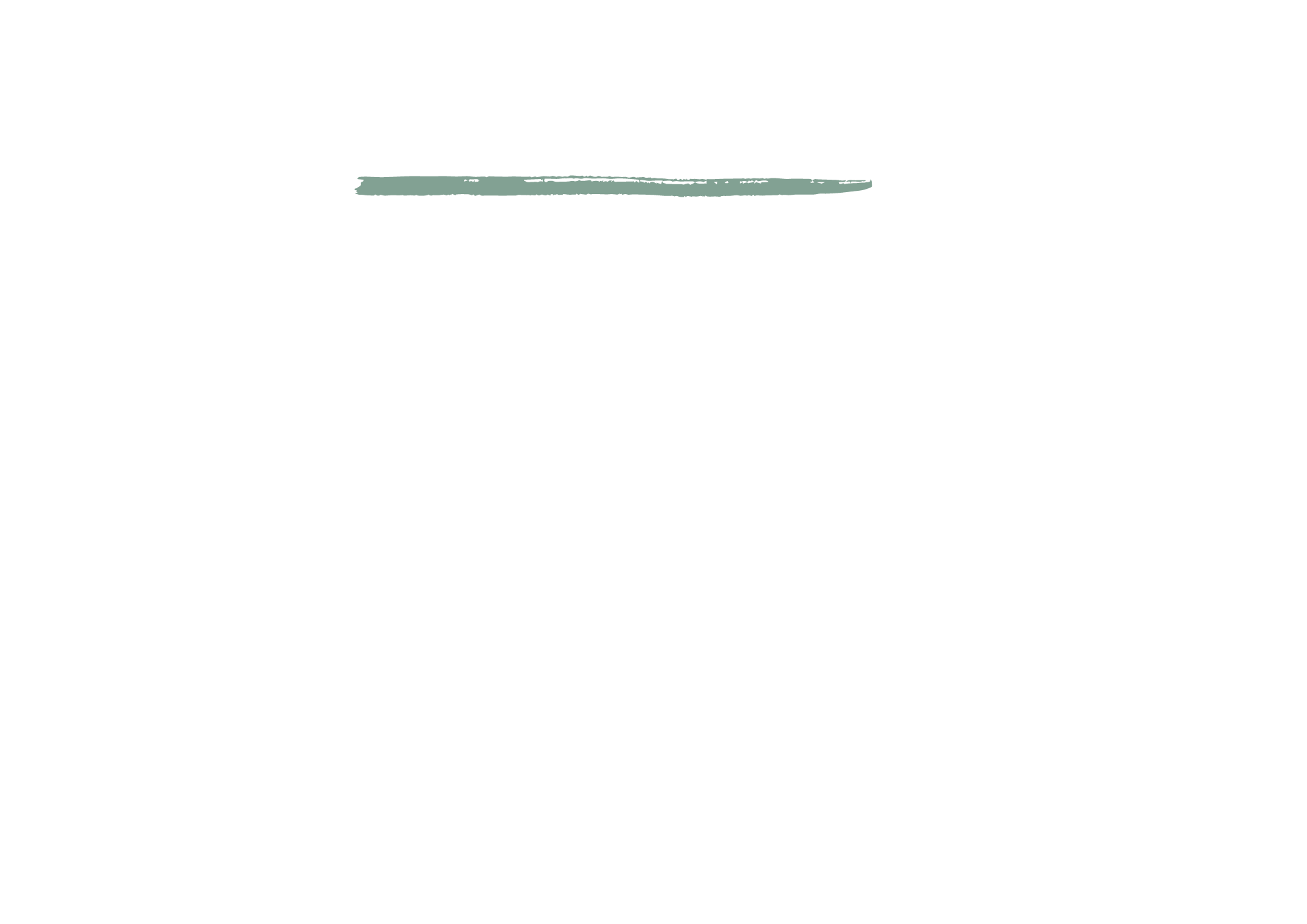 (02.10.2023 –14.10.2023)
- vom 02.10.2023 – 09.10.2023 ist das Tanzstudio geschlossen
- ab dem 10.10.2023 – 13.10.2023 gilt der Sonderstundenplan

Ich wünsche allen Eltern und SchülerInnen schöne Herbstferien! 
Wir tanzen ab dem 16. Oktober 2023 wieder regulär zu den gewohnten Zeiten weiter.
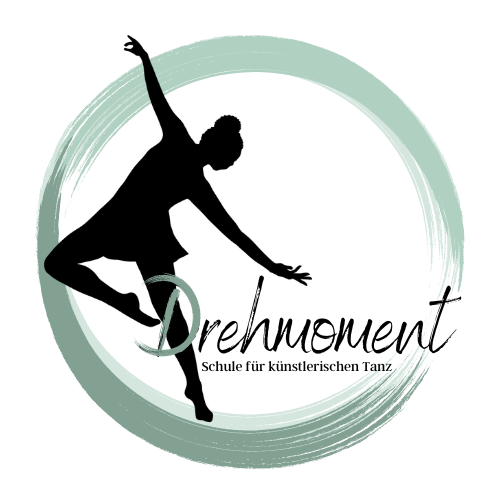 Weihnachtsferien
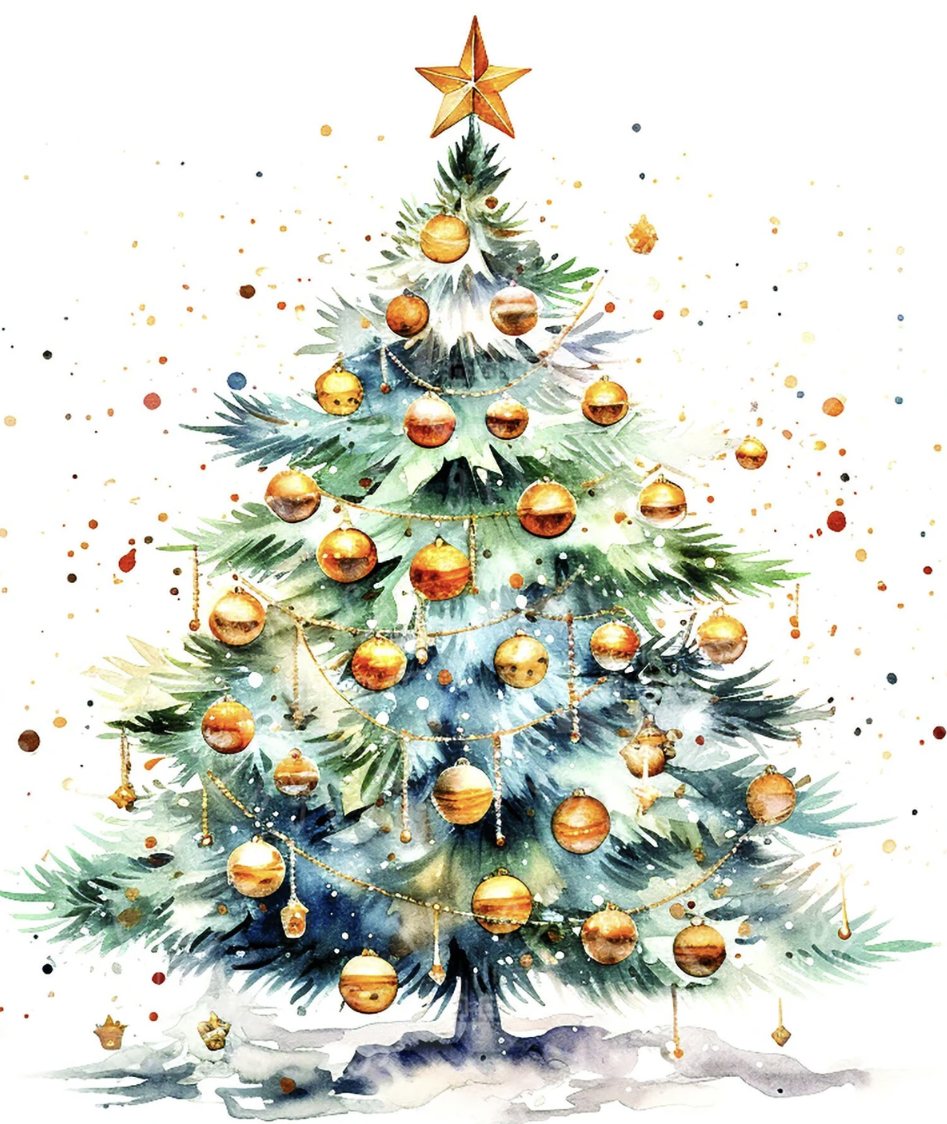 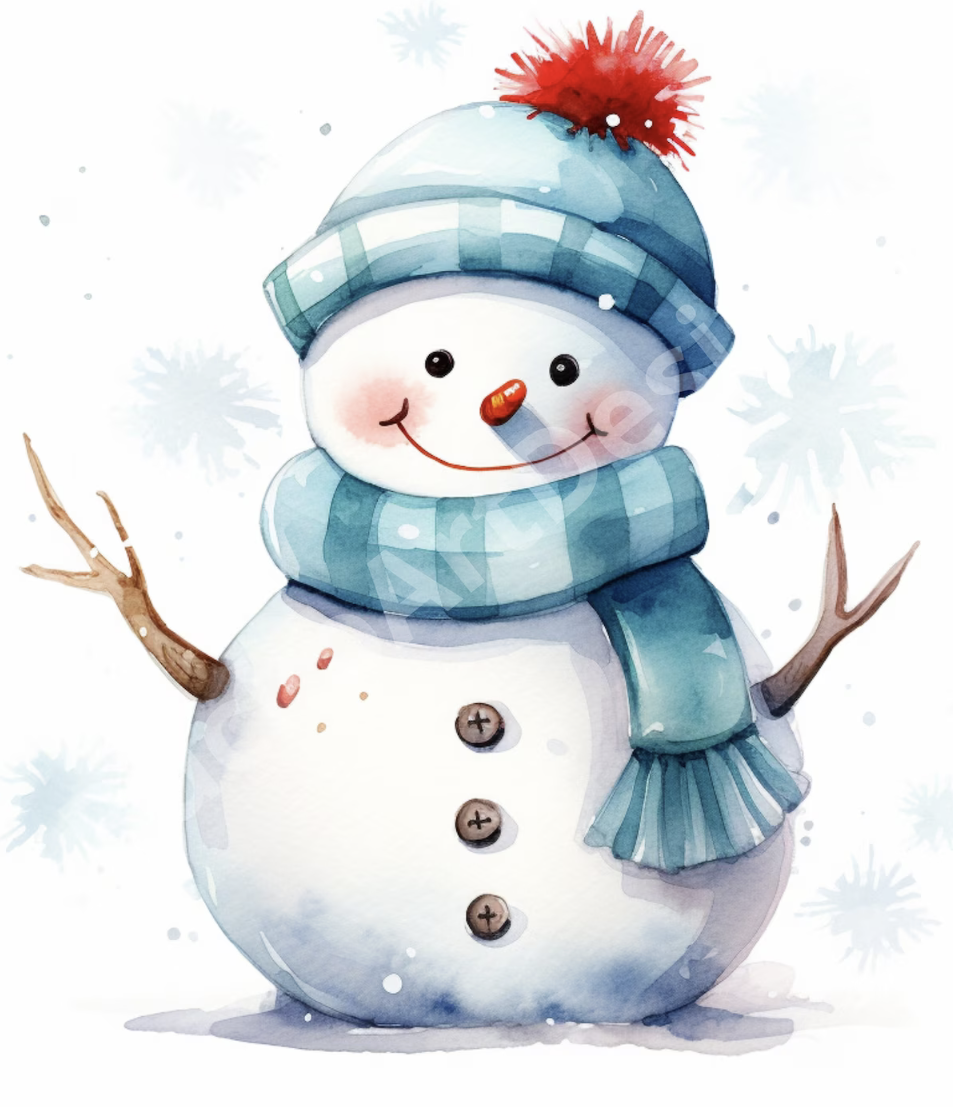 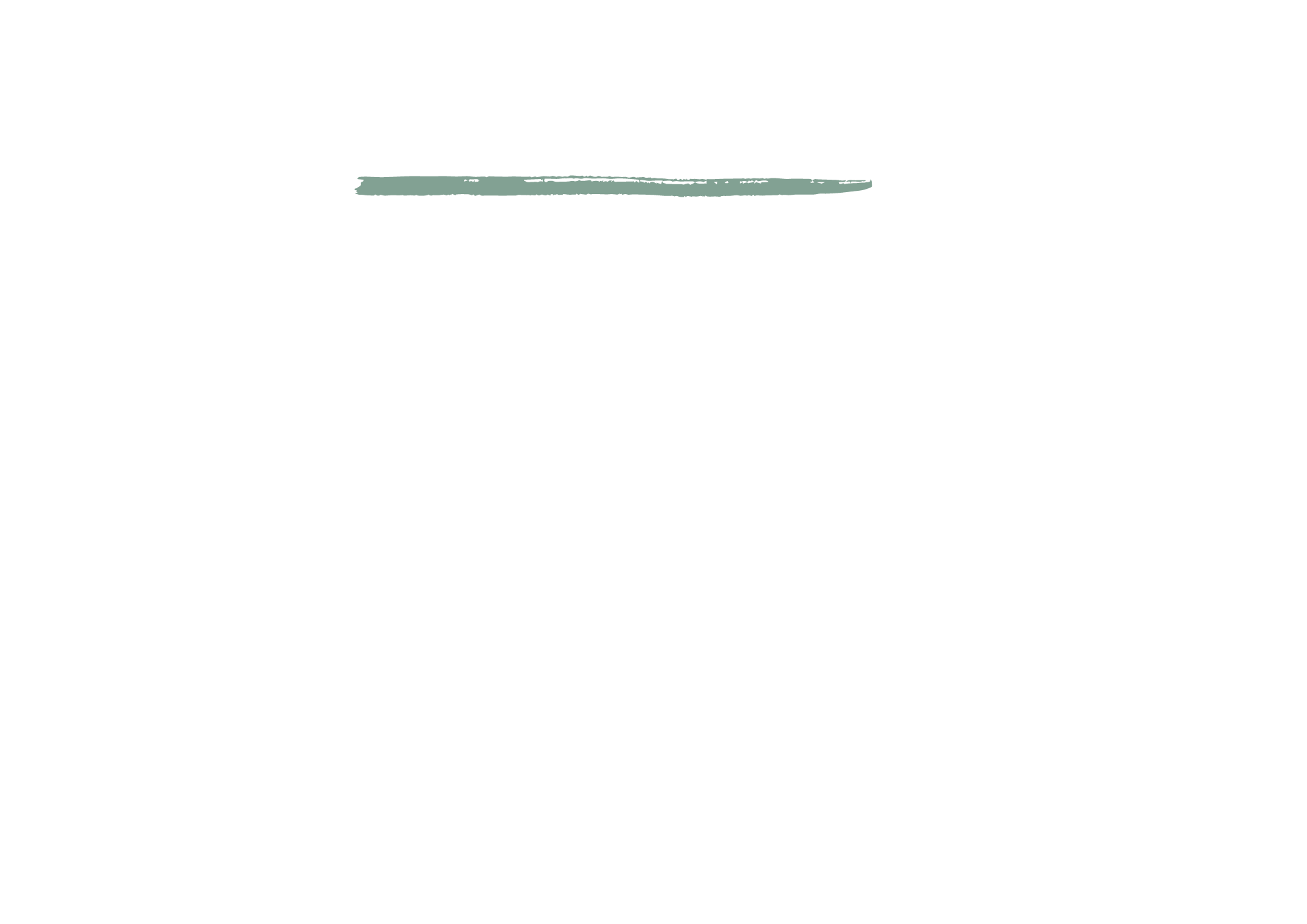 Vom 23.12.2023 – 05.01.2023 ist das Tanzstudio geschlossen.

Ich wünsche euch allen ein schönes Weihnachtsfest, 
besinnliche Feiertage und einen guten Rutsch ins neue Jahr 2024! 

Wir tanzen ab dem 08. Januar 2024 wieder regulär zu den gewohnten Zeiten weiter.
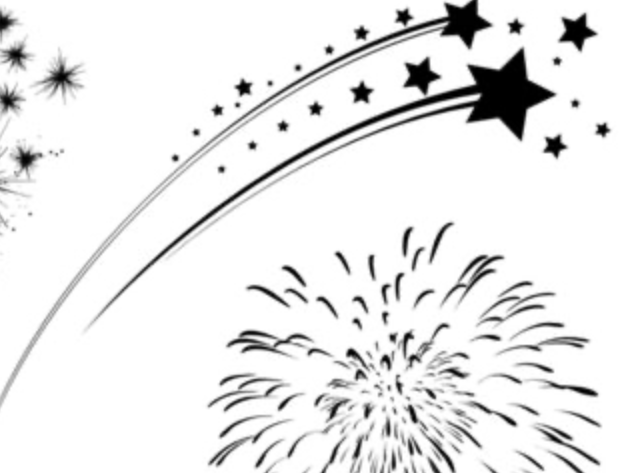 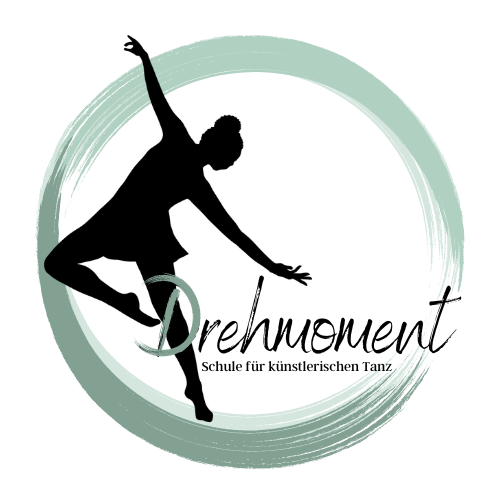 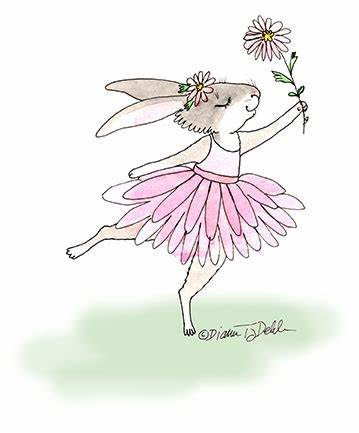 Osterferien
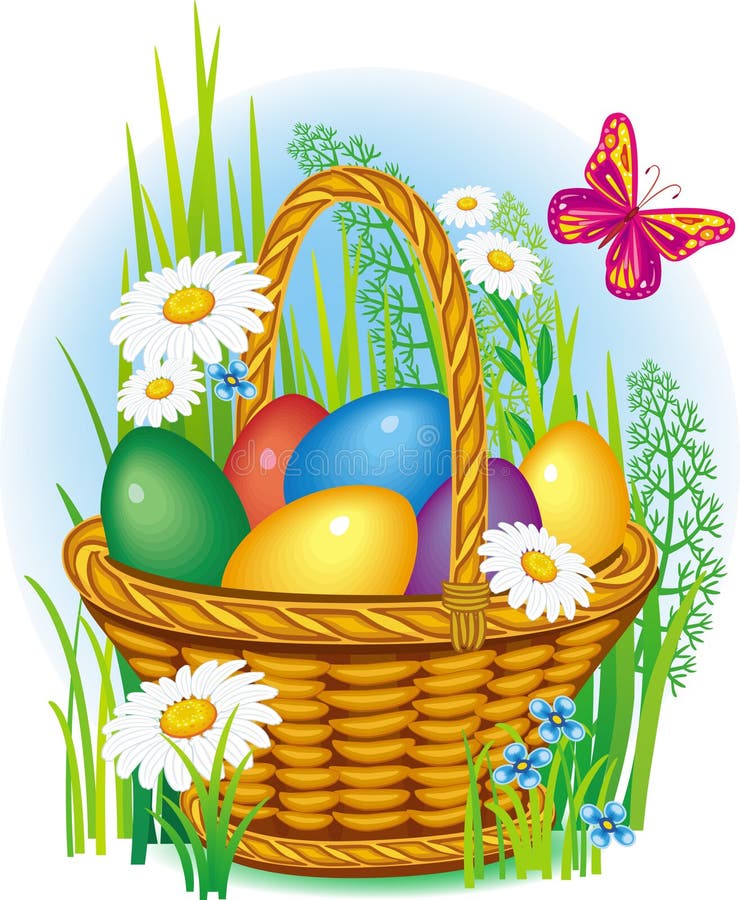 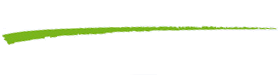 Vom 25.03.2024 – 05.04.2024 gilt der Sonderstundenplan.
Wir wünschen euch allen ein schönes Osterfest!

Wir tanzen ab dem 08.04.2024 wieder regulär zu den gewohnten Zeiten weiter.
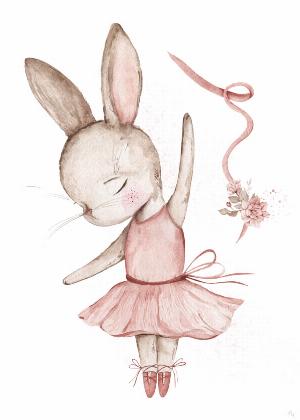 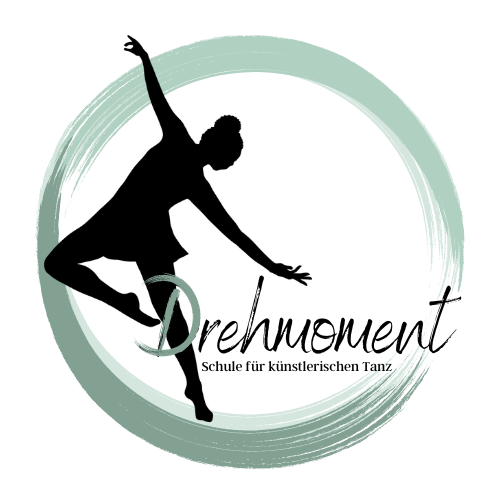 Ferien-Spezial
Nur Gültig vom:
25.03.2024 – 29.03.2024
(1. Osterferienwoche)
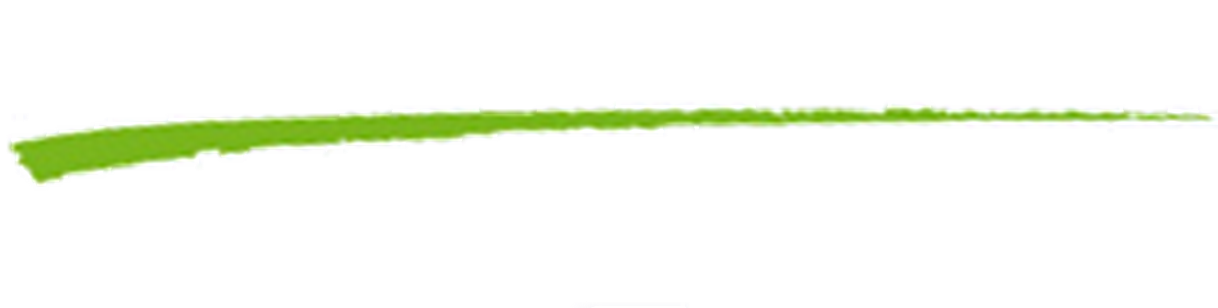 Freitag
Sa / So
Ballett
6-9 Jahre
16:15 Uhr – 17:00 Uhr
Mod. Kindertanz 
ab 6 Jahre
15:15 Uhr – 16:00 Uhr
   Mod. Kindertanz 
ab 4 Jahre
Uhrzeit
08:00 - 15:00
18:00 – 19:00
17:00 – 18:00
16:00 – 17:00
15:00 – 16:00
19:00 – 20:00
Montag
Dienstag
Ballett 
Jugendliche
Ballett I
Erwachsene
Mittwoch
Donnerstag
Ballett
ab 10 Jahre
Modern
ab 8 Jahre
10:00 Uhr – 11:30 Uhr
I
I
Modern Line Dance
mit Manuela
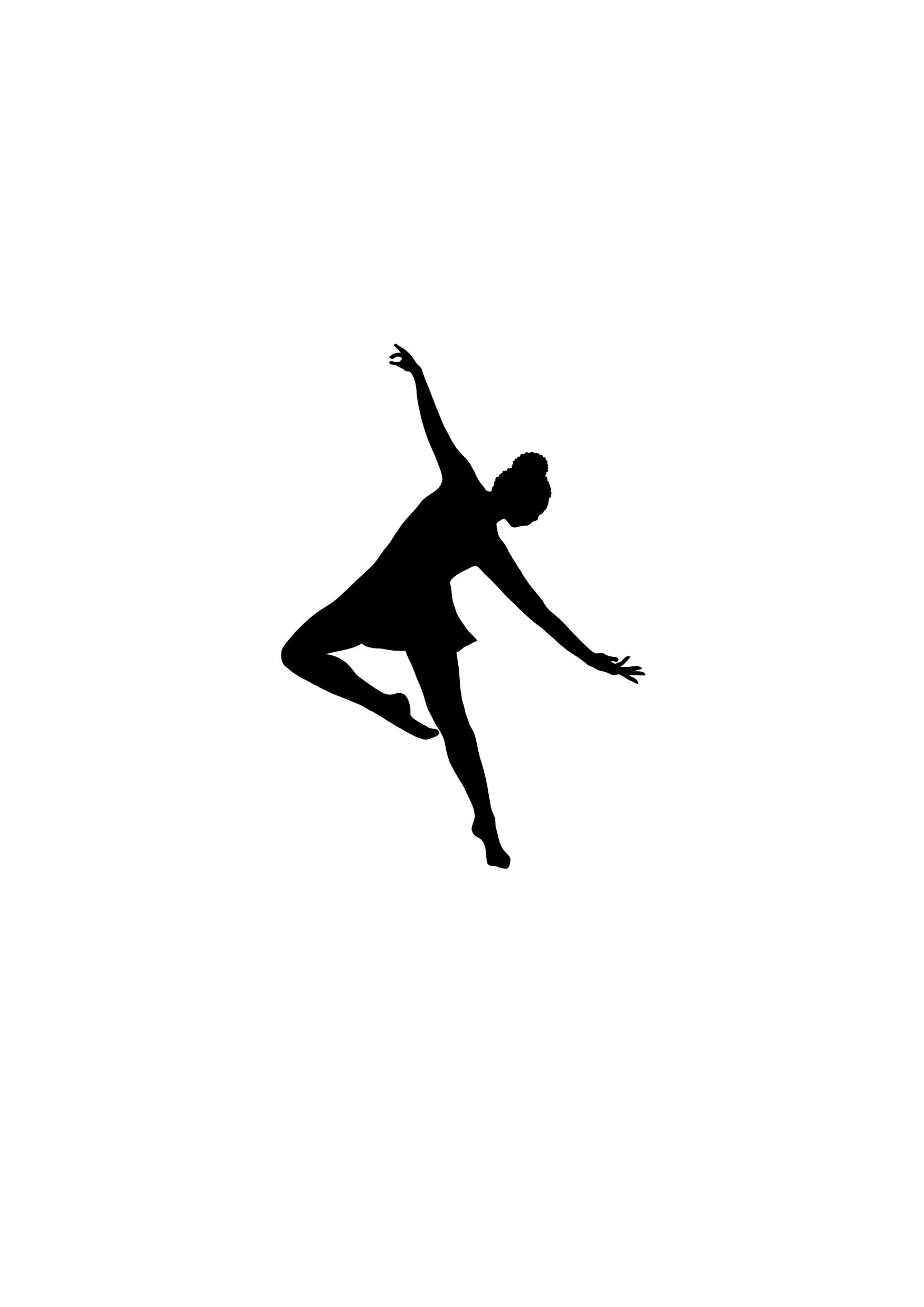 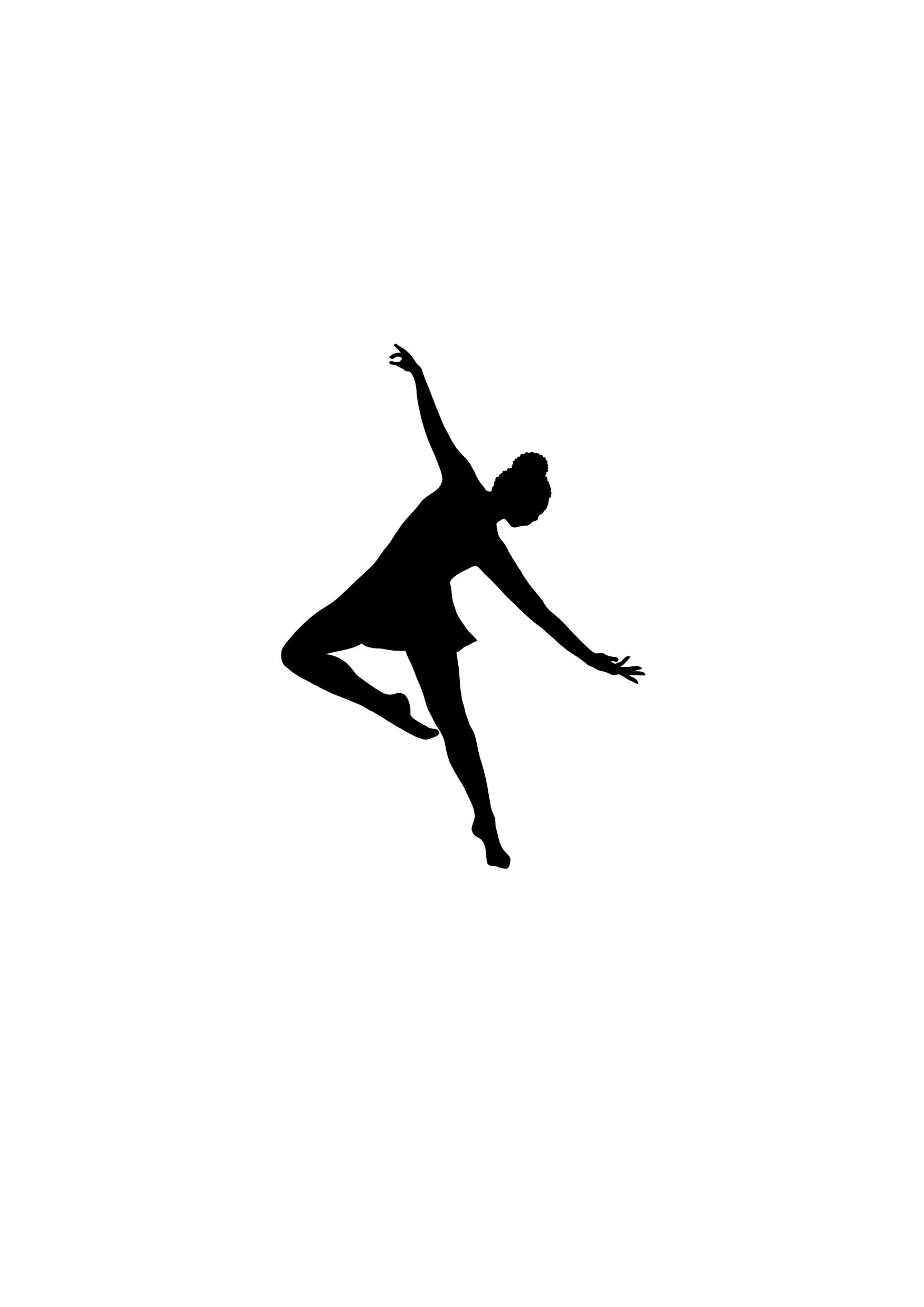 II
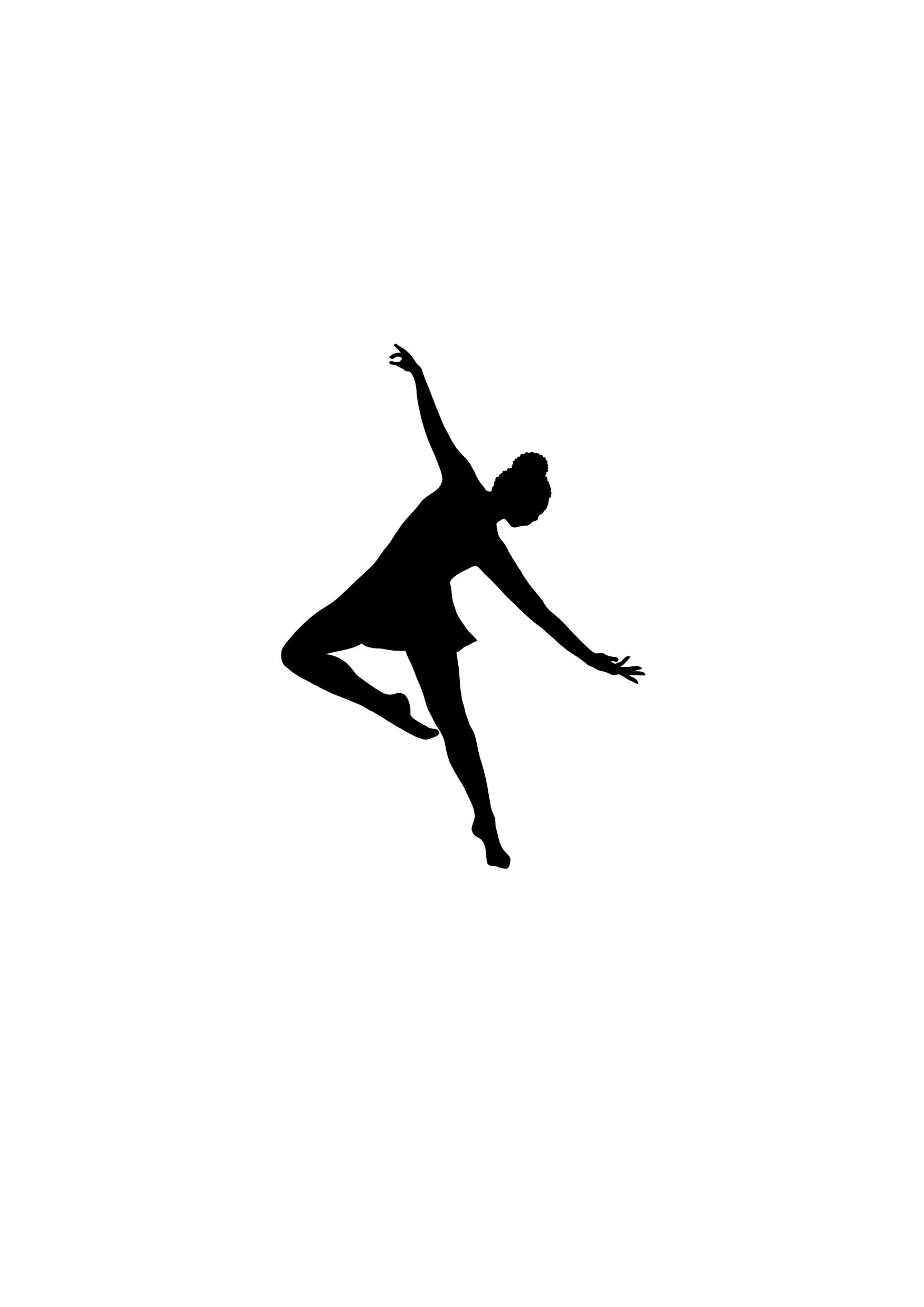 = 30/ 45 Minuten Kurs
= Fortgeschritten
= Einsteiger
20:00 – 21:00
© Drehmoment Stand: März 2024
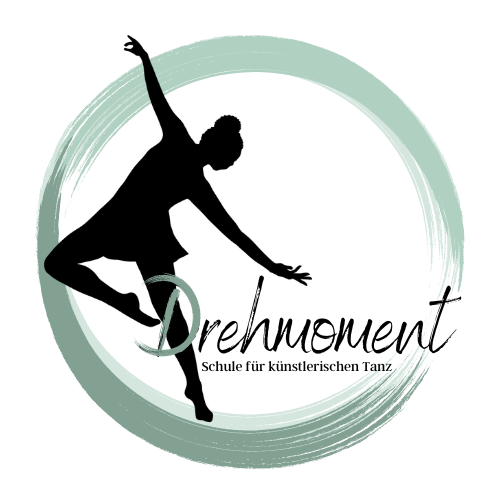 Ferien-Spezial
Nur Gültig vom:
01.04.2024 – 05.04.2024
(2. Osterferienwoche)
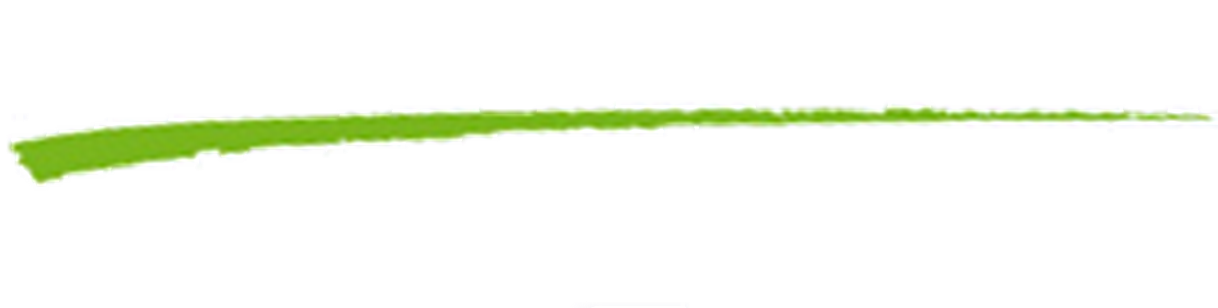 Freitag
Sa / So
Uhrzeit
08:00 - 15:00
18:00 – 19:00
17:00 – 18:00
16:00 – 17:00
15:00 – 16:00
19:00 – 20:00
Montag
Dienstag
Mittwoch
Jazz Dance I 
Erwachsene
Jazz Dance
Jugdl./ Erw.
Donnerstag
Ballett
Jugdl./ Erw.
Jazz Dance
Jugdl./ Erw.
I
15:15 Uhr – 16:00 Uhr
Mod. Kindertanz
ab 3-4 Jahre
Jazz Dance
ab 8 Jahre
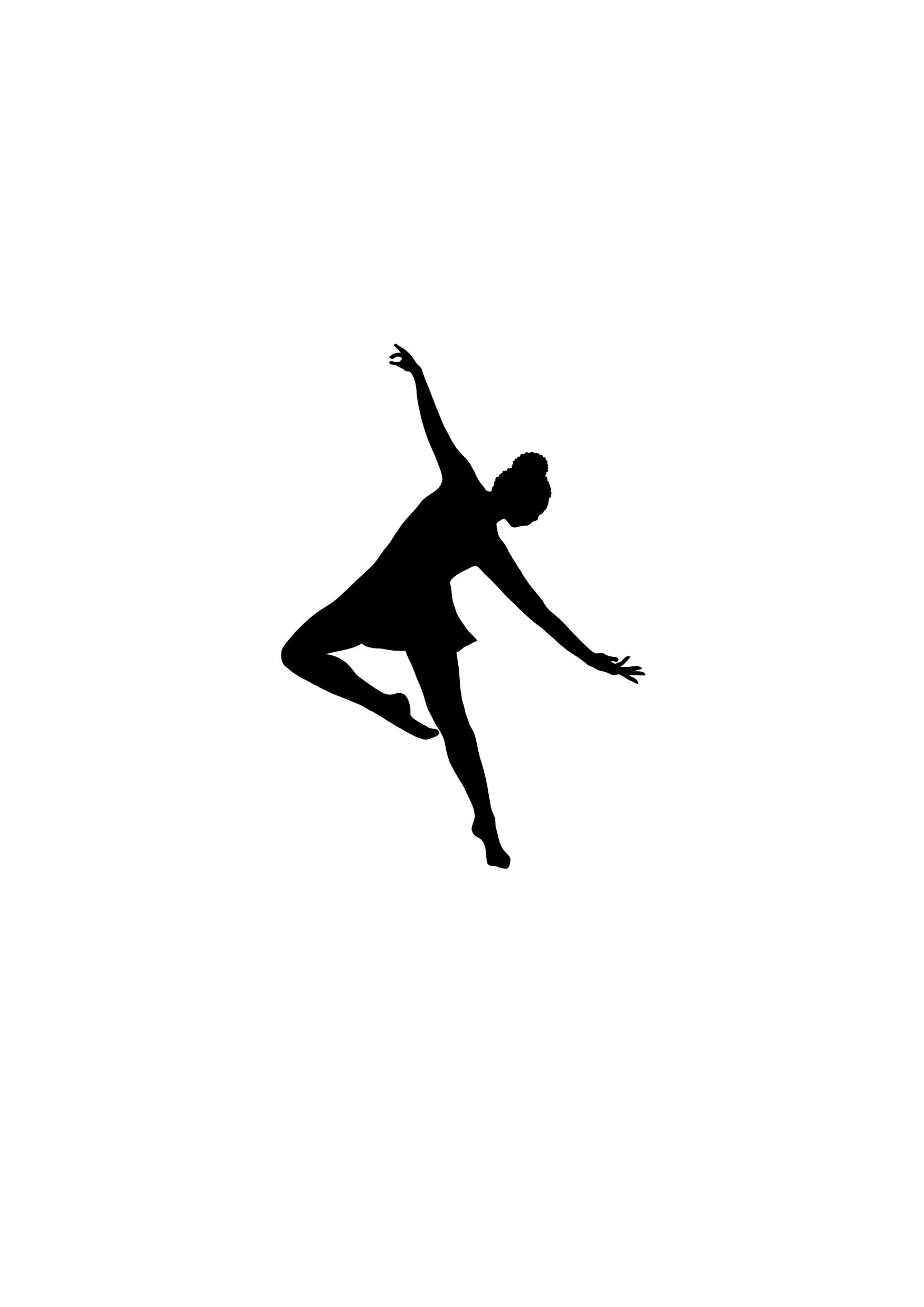 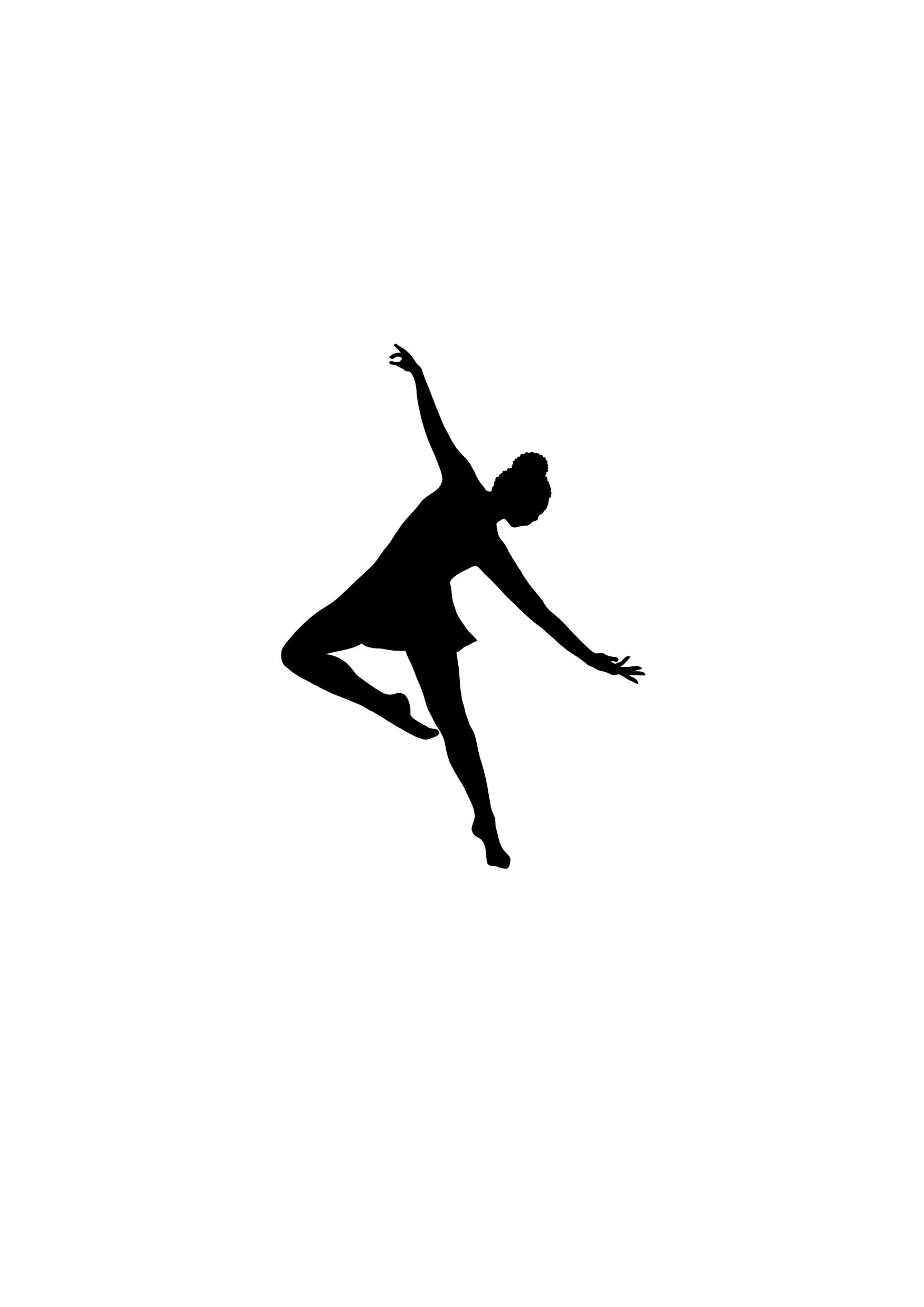 16:15 Uhr – 17:00 Uhr
Mod. Kindertanz 
ab 6 Jahre
Modern 
10 - 12 Jahre
Modern 
Jugendliche
18:00 Uhr – 19:15 Uhr
18:30 Uhr - 19:30 Uhr
I
Modern I
Erwachsene
19:30 Uhr - 20:30 Uhr
I
I
II
II
II
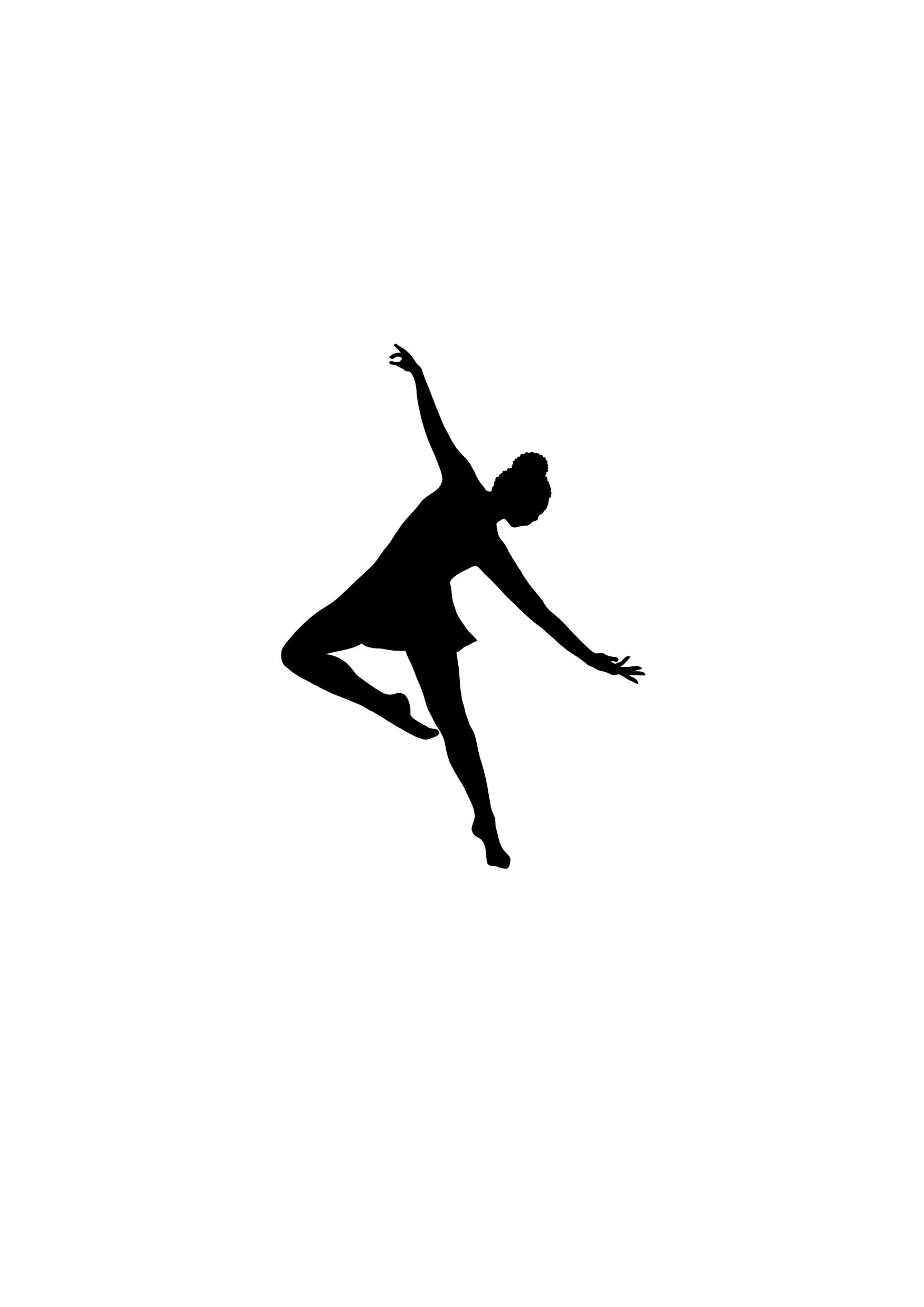 = 30/ 45 Minuten Kurs
= Fortgeschritten
= Einsteiger
20:00 – 21:00
© Drehmoment Stand: März 2024